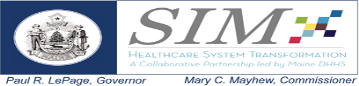 Data Infrastructure Subcommittee
State Innovation Model Testing Grant
June 4, 2014
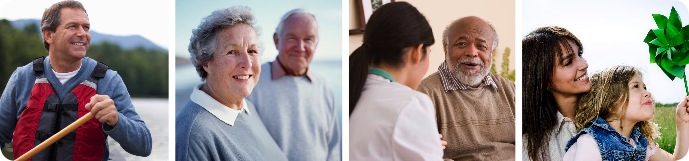 Data Infrastructure Charge Statement
“The SIM Data Infrastructure Subcommittee will advise key projects and objectives within the scope of SIM towards improving data infrastructure systems and technology across the state of Maine. 

Specifically, advising on technical capabilities related but not limited to data infrastructure investments, use of national data standards and clinical and administrative data availability and interoperability. The Subcommittee will advise the SIM partners and the Steering Committee on areas of alignment of SIM data and analytics infrastructure activities with other public and private projects underway across the State.”
2
[Speaker Notes: Elevator speech]
Acronyms Used
MHMC- Maine Health Management Coalition http://www.mehmc.org
PTE/BH- Pathways to Excellence Behavioral Health http://www.mehmc.org/providers/pte/
ACO- Accountable Care Organization
BH/MH- Behavioral Health/Mental Health
BHH- Behavioral Health Home
CCT- Community Care Team
HIE- Health Information Exchange
HIN- HealthInfoNet
HIT- Health Information Technology
PHI- Protected Health Information
3
Agenda
4
Agenda
Primary Meeting Goals: 
Present Maine Health Management Coalition data project & status
Present project updates; HIE statistics, MaineCare HIE Notifications, BH HIT initiative, PTE BH Committee (MHMC)
Provide some feedback from Center for Medicare & Medicaid Innovation (CMMI) visit 
Plan meeting topics for the Fall
5
Maine Health Management Coalition- SIM Partner
Presentation, see PDF Attachment
6
Health Information Exchange Status
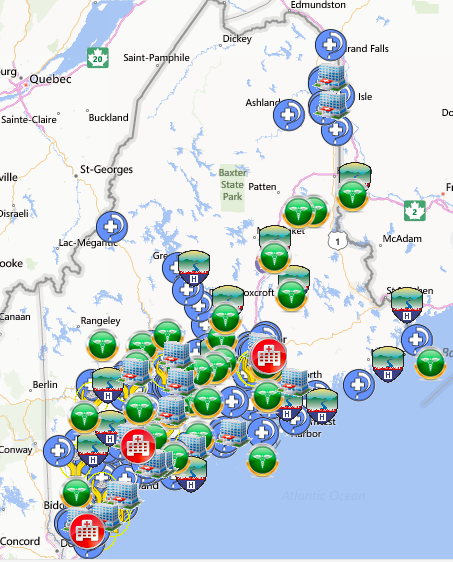 Current map available at www.hinfonet.org
34 of 37 hospitals (all under contract to connect in 2014)
34 FQHC sites
400+ ambulatory sites including physician practices behavioral health and long term care facilities
Map sort filters:
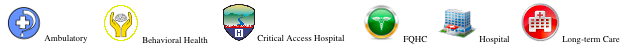 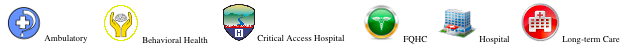 www.hinfonet.org
7
HIE Population Statistics As of April 31, 2014
1,326,691 lives in the HealthInfoNet database 
1,174,795 Maine residents have clinical data in the exchange (88% of Maine’s resident population)
15,450 individuals have opted out (1.2%)
2,049 Maine clinicians and support staff are active (measured monthly) users of the exchange 
60% of active users accessed the exchange in April, 2014
8
HIE Operating Statistics As of April 31, 2014
Over 13 Million inbound messages are received by HealthInfoNet each month
157,820 patient clinical messages sent monthly in support of ACO organizations in Maine 
61,088 data transmissions sent monthly to Maine CDC in support of Electronic Lab Reporting, Syndromic Surveillance and Immunization Reporting (Meaningful Use Measures) 
21,164 patient lookups performed each month
9,800 Continuity of Care Documents (CCD) sent monthly for discrete data integration into EHR applications
Over 8,000 real time notifications sent each month
The HealthInfoNet Central Data Repository (CDR) is 2.34 TB in size and is growing at 4 GB a day
9
SIM Project Updates
HIN’s Behavioral Health HIT Initiative
19 of 20 organization contracts completed
12 of 20 HIE Participation Agreements/BAA’s completed (Deadline: 7/20/14)
5/13 Kick-off meeting was successful
Collaboration of webinar schedules with MQC
Technical (HL7/VPN) assessment calls are underway to be completed in June
These calls will inform the potential “risks” associated with this project that will be on the agenda in September
10
Currently Contracted BH HIT Participants
Note: Updates may occur depending on contract completion
11
[Speaker Notes: Put up during introductions]
SIM BH HIT InitiativeMilestones and Payments
12
[Speaker Notes: Review intention of deadline]
HIN’s MaineCare HIE Notification Project
Secure email (“Direct”) notifications with member PHI from the HIE began in May
Using a focused MC member list of patients provided by the Care Management department; HIN performs “matching” between this list and the HIE’s Master Person Index to identify the “patient/member” in the HIE database
“ADT” based notifications are live
Document driven notifications are in development 

HIN & MC Care Management staff are performing “quality assurance” testing
Cycle 1 testing was completed, cycle 2 underway
The project is welcomed and seen as very positive by the staff directly involved
13
Pathways to Excellence Behavioral Health Committee (MHMC)
Goals:
Initial short-term goal is to publish behavioral health measure/s on “GetBetterMaine” website by January 2015
Measures that are important to providers and patients/clients
Scope of organizations targeted initially:
Behavioral health organizations/practitioners
Primary Care practices
14
PTE BH Goals continued:
How will we accomplish goals?
Short-term:
Align with current measurement requirements
Small number of measures
Consider initially reporting on ability to measure vs. submitting data/results
Longer-term:
Balanced set of measures, covering a number of domains of quality; the Triple Aim (care, quality, cost)
15
PTE-BH Measure Timeline
JanuaryBH Measure Published to 
GetBetterMaine& SIM WebsiteSIM DEADLINE JAN 31   2015
SeptemberBH measure goes before the Foundation Board  and PRS Subcommitteefor initial review and feedback
April Convene PTE-BHSteering Committee
June PTE-BHMeeting
NovemberPTE-BH Meeting
AugustPTE-BH Meeting
May PTE-BH Meeting
July PTE-BHMeeting
AugustPTE-BH Finalizes recommended BH Measure
OctoberBH measure approved by Foundation Boardand SIM Steering CommitteeSIM DEADLINE OCT. 31
DecemberPTE-BH Meeting
16
CMMI- Feedback Takeaway’s (partial, not all inclusive)
Maine is leading the nation, yet underselling. Tell your story (meetings*, quarterly reports, use data).

*Leverage sub/committee forums to engage “related” work/s, work that overlaps with SIM funded activities

Share work that is happening at the point of care/provider-patient environment
HIN presentations at MQC Health Homes Learning Collaborative
17
Fall Agenda Topics
Discussion of this fall’s agenda topics
Related works?
Stories to tell?
Some items to get started with:
SIM Project risk’s related to DIS
Bring in external experts to speak to innovative surrounding 42 CFR
Bring in external experts to speak to quality measurement approach’s to Behavioral Health using EHR’s
18
Public Comment & Questions?
Thank you for your participation!
19